L’agricoltura biologica in Puglia, operatori (n.) e superfici (ha).
Evoluzione dal PSR Puglia 2007-2013 al PSR Puglia 2014-2020
Operatori dell’agricoltura biologica per classi di età, Puglia biennio 2016/2018
Operatori dell’agricoltura biologica per classi di età (n.), ripartizione provinciale
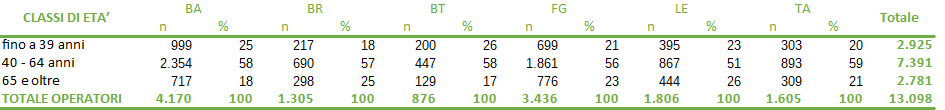 L’agricoltura biologica in Puglia: operatori del “biologico”per genere, Puglia e ripartizione provinciale aggiornato al 2018
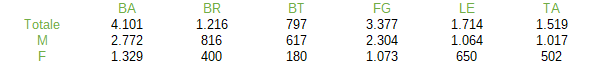 L’agricoltura biologica in Puglia

 Superficie Agricola Utilizzata in “biologico” (sott. 11.2) e in conversione sott. Misura 11.1 
(valori in percentuale). Dati 2018
SAU biologica per macrousi (valori in percentuale), Puglia 2018
SAU biologica per provincia e macrouso (ha, %), Puglia 2018
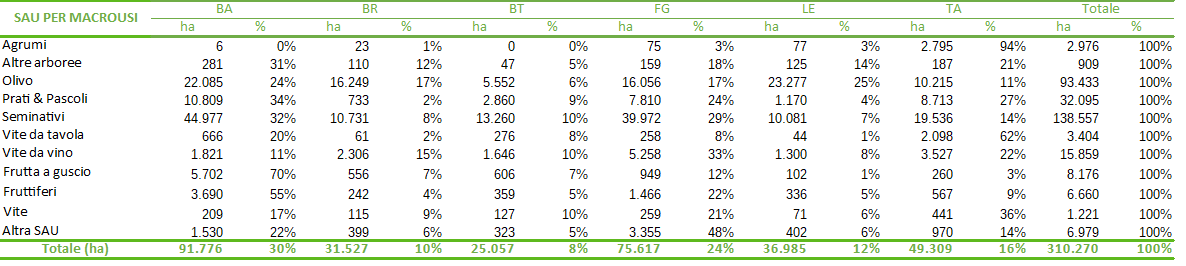